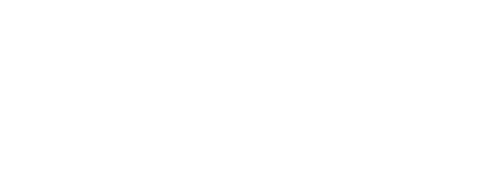 Pitch-DeckRaster
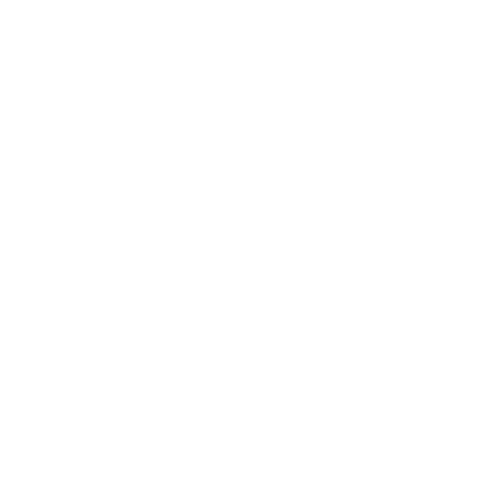 Cheat Sheet
Ein Pitch-Deck ist eine Kurzpräsentation, die auf wenigen Folien den Inhalt eurer Geschäftsidee übersichtlich und überzeugend einer bestimmten Zielgruppe vorstellt
Ihr wollt zeigen, dass ihr eine geniale Idee habt, das perfekte Team seid, um sie umzusetzen und der optimale Einstieg für eure Zielgruppe genau jetzt ist
Hochwertiges Folien-Design
Zeigen, dass man Arbeit in das Pitch Deck gesteckt hat
Simpel (Ted-X-Style)
Optimal 10-15 Folien
Grafiken nutzen

Belastbares Zahlenmaterial verwenden
Verlässliche Quellenbasisnutzen und transparent machen 
Storytelling einsetzen
Action-Titel überlegen, wie“Großer Markt”, “Wenig Konkurrenz”
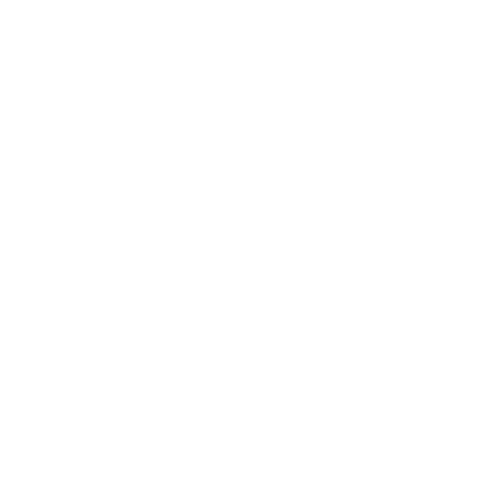 Titelfolie
Ziel: Interesse wecken und zeigen, um was es geht; ersten visuellen Kontakt mit der Zielgruppe nutzen

Inhalt:

> Unternehmensname
> Logo
> Datum
> Key Visual
> Claim
Problem
Ziel: Zeigen, welches Problem ihr lösen wollt und veranschaulichen, dass es existiert

Inhalt:

> Problem souverän beschreiben; warum wird Lösung gebraucht?
> Einfach verständlich
> ca. 3 Sätze, nur das Kernproblem
> Eventuell Storytelling nutzen
Lösung
Ziel: Kurz und verständlich erklären, wie ihr mit eurer Idee das Problem löst

Inhalt:

> Benefits anstatt Features 
> Fachjargon vermeiden
> So erklären, dass es jeder versteht
Geschäftsmodell
Ziel: Darstellen, wie ihr mit der Idee Geld verdienen wollt

Inhalt:

Ggf. Nutzer und Kunden unterscheiden!

> Wie ist die Preisgestaltung?
> Erfolgspotential erkennbar machen!
> Wann ist der Break Even Point erreicht? 
> Wie kann das Modell skalieren?
Proof of Concept / Roadmap
Ziel: Erklären, welche Erfolge bisher erzielt wurden und warum gerade jetzt der beste Zeitpunkt ist, um einzusteigen

Inhalt:

Ist-Zustand
> Was wurde schon erreicht? Gibt es einen Proof of Concept, der belegt, dass die Idee funktioniert? (Demo, Produkt, Prototyp etc.?)

Ziele, Meilensteine, Roadmap
> Wann ist das Ganze marktfähig? Wie sehen die Ziele der nächsten Jahre aus? Was sind die Key Performance Indicators (KPI)?
Markt
Ziel: Beschreiben, wer eure Zielgruppe ist und anhand von Fakten zeigen,dass ein Markt vorhanden ist und wie ihr ihn strategisch bearbeiten wollt

Inhalt:

> Marktgröße und -potenzial (Bottom-up Market) ≠ size of problem
> Valide Datenquellen, wie Statistiken und Umfrage
> Zielgruppe und ggf. Rolloutplan
> Eventuell Marketingplan
Wettbewerb
Ziel: Darstellen, wie eure Wettbewerbsstrategie und Wettbewerbsvorteile aussehen

Inhalt:

> Vergleich mit Wettbewerbern
> Darstellung z. B. in Matrix oder Positionierungs-Chart
> Wettbewerbsvorteile
> Wettbewerbsstrategie
Team
Ziel: Zeigen, dass ihr die Erfahrungen und Qualifikationen besitzt, um eure Idee gemeinsam zu verwirklichen

Inhalt:

> Kompetenzen (Bildung, Arbeitserfahrungen etc.)
> Aufgabenverteilung
> Branchenkenntnisse (Theoretische und praktische Erfahrungen, Netzwerke)
> Gründer:innen-Persönlichkeit, Motivation und Begeisterung
Finanzierung
Ziel: Erläutern, dass euer Geschäftsmodell rentabel ist und aufzeigen, wie viel
schon eingenommen wurde und wie viel Kapital benötigt wird

Inhalt:

> Finanzdaten (ungefähre Erwartungen, eventuell als Timeline dargestellt)
> Einnahmen und Ausgaben
> Umsatz der nächsten 3 Jahre schätzen
> Kapitalbedarf
> Ggf. auch auf andere Finanzierungsmittel (Crowdfunding etc.) eingehen
Abschlussfolie
Ziel: Eure Zielgruppe für nächste Schritte animieren

Inhalt:

> Ggf. Zusammenfassung
> Kontaktdaten
> Call to action
> Logo
Credit
Weitere Fragen oder Interesse an einer kostenlosen Beratung:
beyourpilot@haw-hamburg.de












Dieses Raster wird zur Verfügung gestellt vombeyourpilot-Team der HAW Hamburg.
www.haw-hamburg.de/hochschule/hochschuleinheiten/zentrum-fuer-karriereplanung/gruendungsservice/beyourpilot/
www.beyourpilot.de

Stand: August 2020
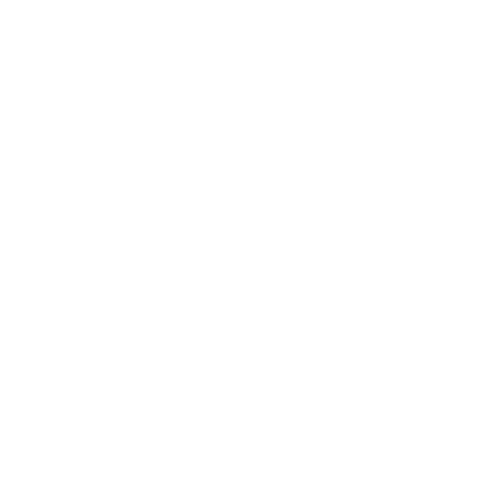